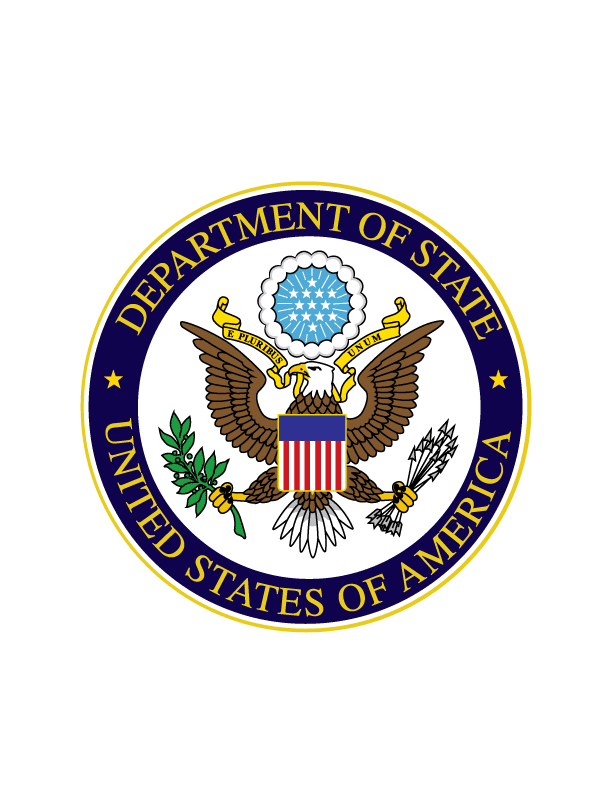 U.S. Department of State
Possibilities of Financing Mine Action in Ukraine
UNCLASSIFIED
[Speaker Notes: Weekly Update - 27 July 2018]
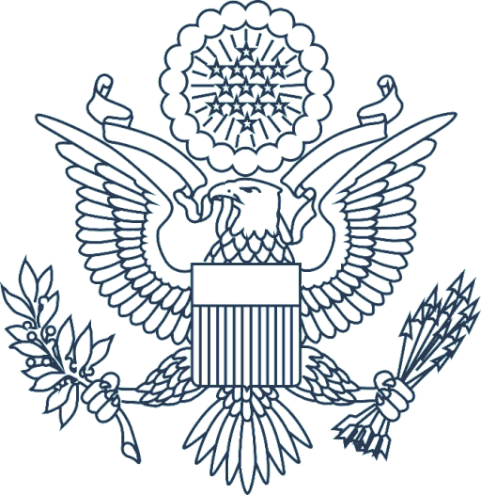 Optimize current support
UNCLASSIFIED
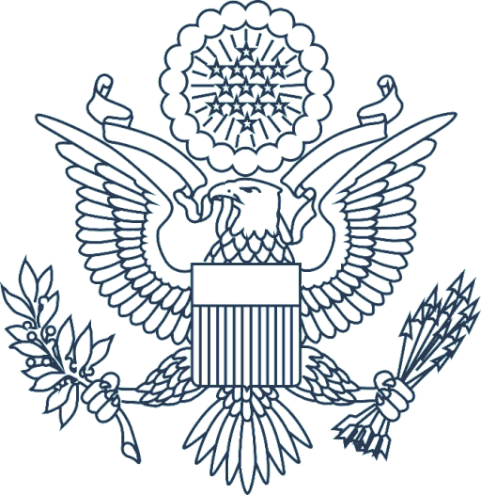 Three suggestions
Strengthen coordination
Leverage international operators
Innovation that manages risk
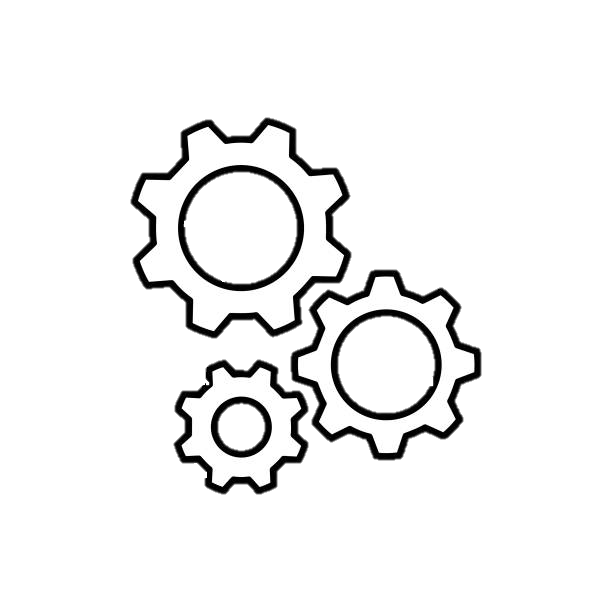 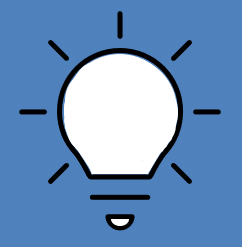 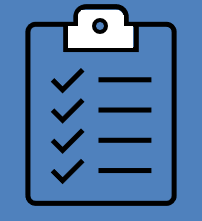 UNCLASSIFIED